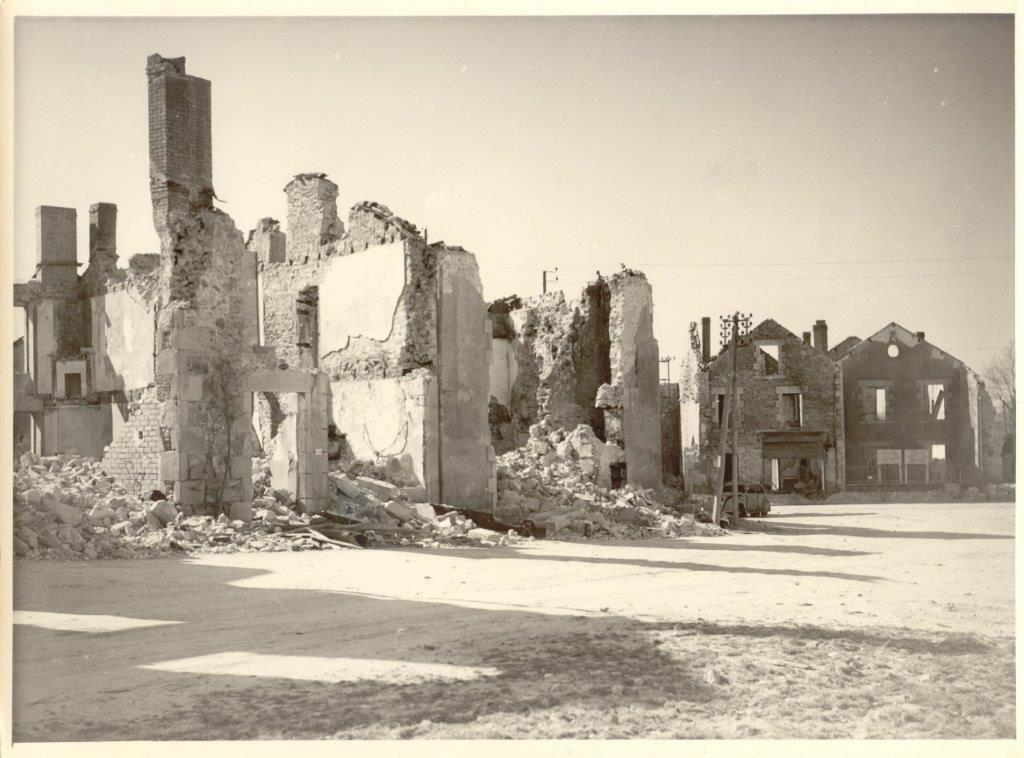 Le débarquement de Normandie et le massacre d'Oradour sur Glane : la libération mais aussi des représailles.
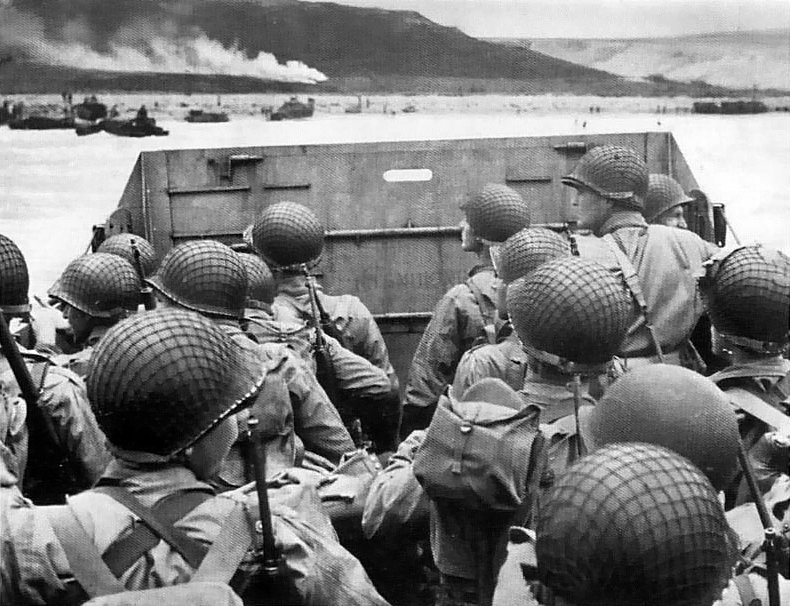 L'année 1944 marque une rupture majeure dans l'issue de la seconde guerre mondiale.
En effet, les débarquements conjugués de Normandie et de Provence conduisent à la victoire des Alliés. La France est progressivement libérée du joug nazi. Néanmoins, les Allemands se livrent à des représailles terribles auprès des populations civiles, comme à Oradour sur Glane.

Nous nous demanderons ainsi quel est le lien entre le débarquement de Normandie et le massacre d'Oradour sur Glane. Après avoir vu le contexte du Débarquement de Normandie, nous étudierons le massacre d'Oradour sur Glane, pour finalement s'intéresser au lien connectant ces deux évènements.
La bataille de Normandie :

Mise en contexte : La bataille de Normandie qui s'est déroulée le mardi 6 juin 1944, est une opération militaire de grande envergure intitulé opération Overlord regroupant 4 pays :
- les Etats-Unis, L'Angleterre, le Canada, et la France (un peu plus de 3000 français). 

Elle succéda à l'opération Fortitude qui consistait à tromper les troupes du Reich avec des véhicules gonflables plus au Nord vers le Pas-de-Calais distance la plus proche avec l'Angleterre. Cette idée de génie porta à confusion les Allemands persuadés que le débarquement de Normandie n'était qu'un leurre.
De plus, Hitler ne fut réveillé que vers 10 heures le matin du 6 Juin à cause d'une quantité importante de somnifères ingérés la veille, convaincu que la glorieuse Wehrmacht aura tôt fait de rejeter les assaillants à la mer, il se décida dans l'après-midi à envoyer des divisions blindées vers la Normandie, en refusant cependant de faire intervenir la 15ème armée cantonnée au Nord de la Seine, étant sûr que la Normandie n'est qu'une diversion pour dégarnir le Pas-de-Calais.
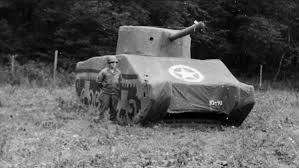 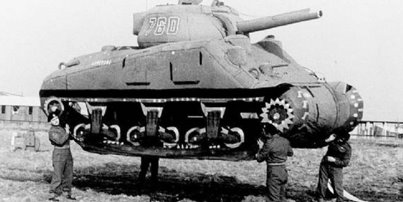 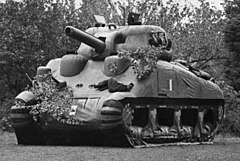 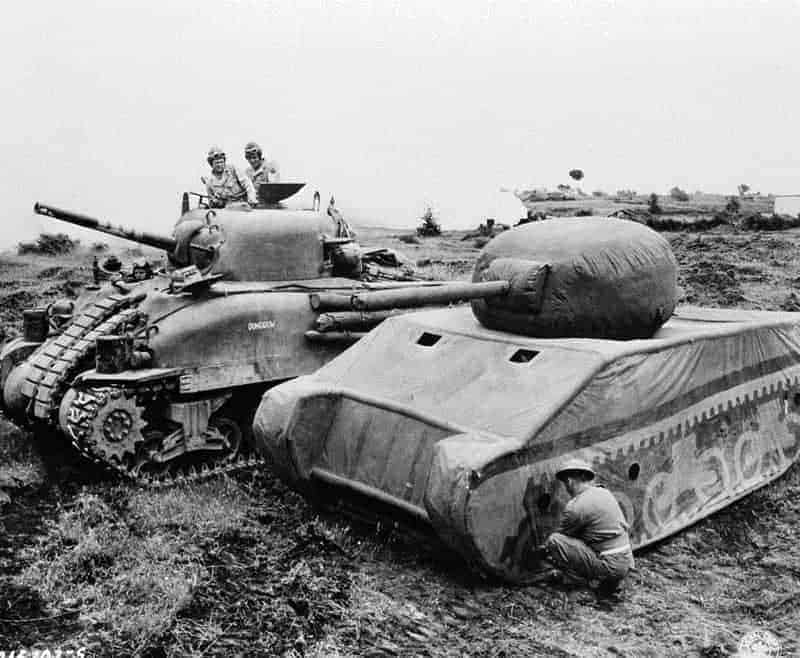 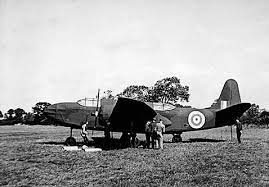 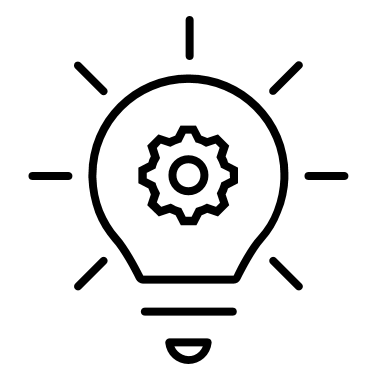 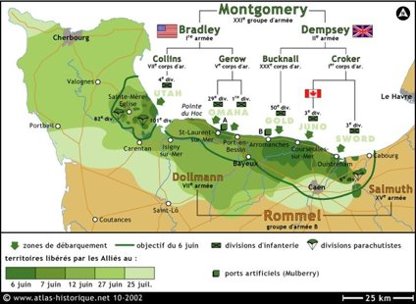 Cette date du 6 juin 1944, est un tournant dans cette guerre meurtrière, coûtant la vie à 200 000 tués sur 450 000 hommes engagés dans la bataille, et 50 000 victimes civiles normandes

Suite à cette attaque, les Allemands furent repoussés dans les terres , jusqu’à la poche de Falaise le 21 août 1944.​
Les principaux acteurs de cette opération, sont les généraux Eisenhower, Montgomery, Bradley, Patton et Dempsey.​
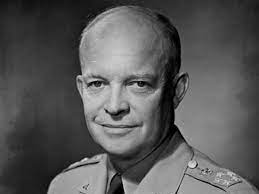 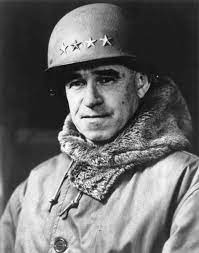 Dwight D. Eisenhower
Omar Bradley
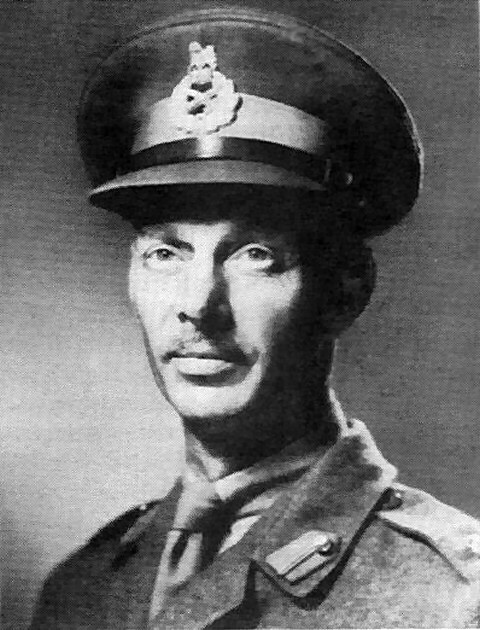 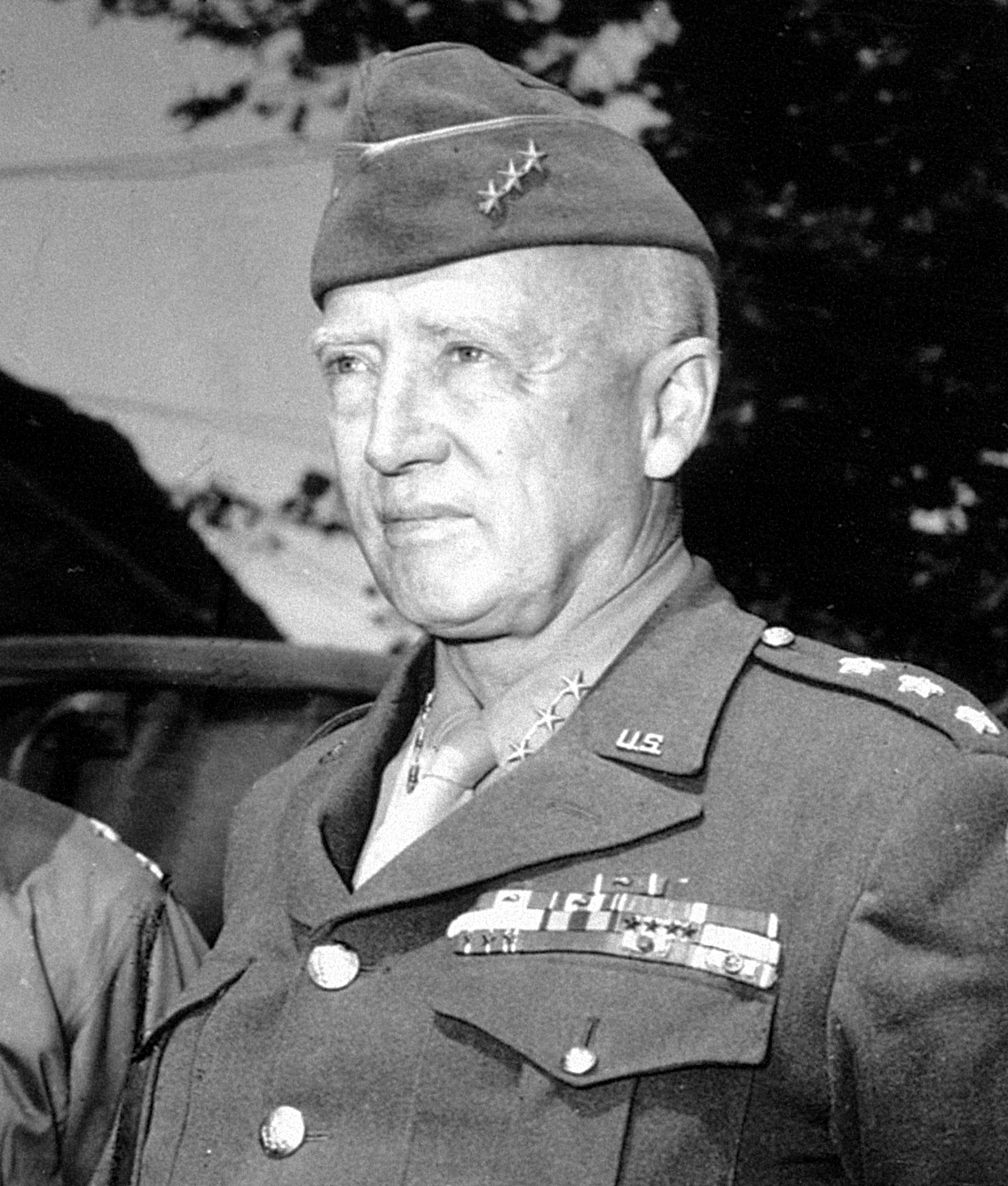 George Patton
Martin Dempsey
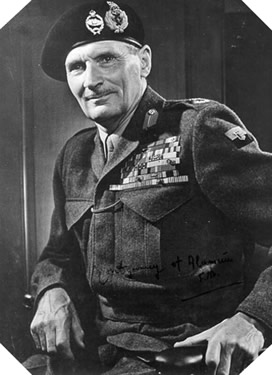 Bernard Montgomery
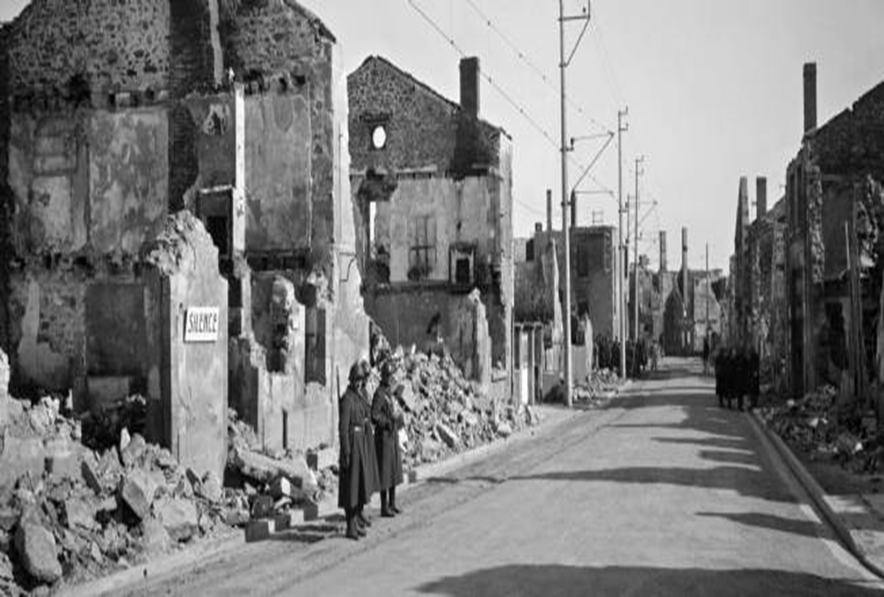 Massacre d'Oradour sur Glane :

Mise en contexte : Le massacre d'Oradour sur Glane se situe en Dordogne, cette atrocité a lieu le 10 juin 1944, 4 jours après le débarquement de Normandie.

Lorsque les Allemands sont arrivés à Oradour, ils ont établi un périmètre autour de la ville en repoussant vers l'intérieur les habitants qui tentaient de fuir, les femmes et les enfants furent enfermées dans l'église qui fut brûlée peu de temps après, les hommes quant à eux furent rassemblés dans différents lieu choisi au préalable par les Allemands, et furent exécutés à bout portant.
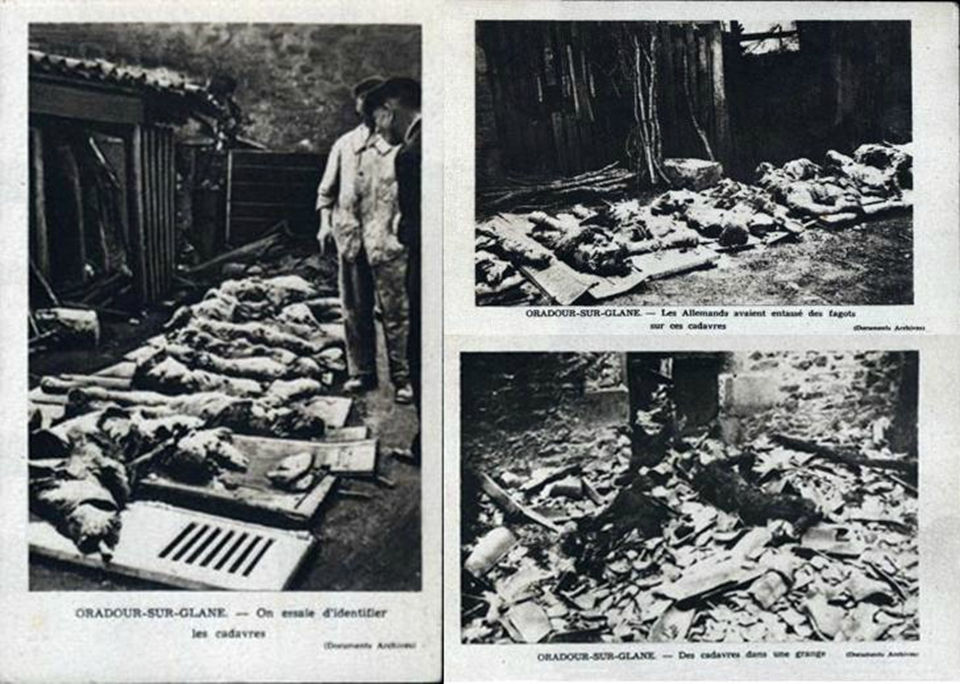 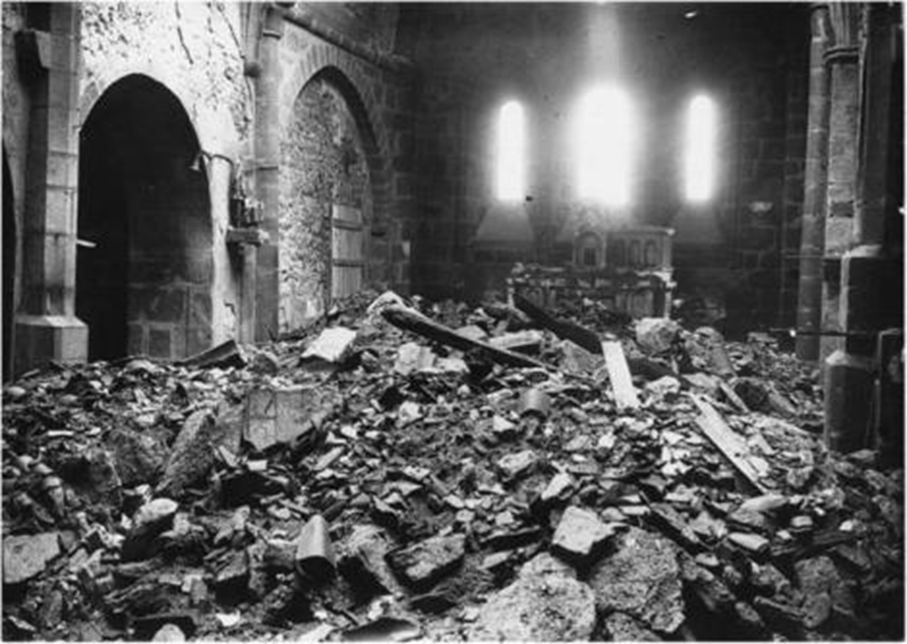 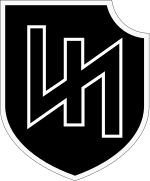 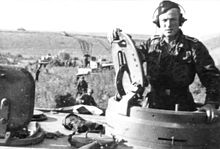 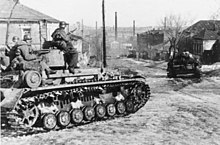 La SS Das Reich : lien entre ces deux évènements clés
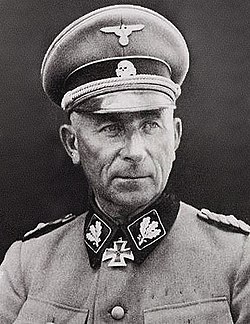 Cette 2ème division SS a subi de nombreux changements au niveau de ses commandants, en voici quelques exemples :
Paul Hausser, du 19 octobre 1939 au 14 octobre 1941. Il est membre de la Waffen SS (Schutzstaffel)
, de la SA (Section d'Assaut), et de la SS.
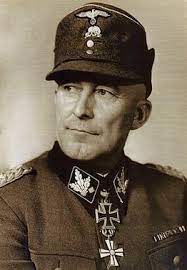 Matthias Kleinheisterkamp, du 31 décembre 1941 au 19 avril 1942. Il commande la troisième division SS "Totenkopf" pendant 3 mois puis, après plusieurs mutations, il arrive à la 2ème division SS.
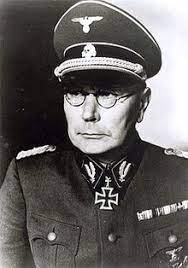 Georg Keppler, du 19 avril 1942 au 10 février 1943.  Issue de la 3ème division "Totenkopf". Il succède à Matthias Kleinheisterkamp. En février 1943 il sort du service actif et assume de nombreux postes administratifs au sein de la SS.
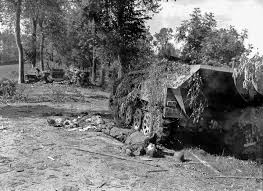 Cette division à fait de nombreuses batailles historiques, comme par exemple la bataille de Koursk, ou l'opération Barbarossa.  

Elle est vers la Normandie en 1944, pour tenter de repousser les alliés débarqués le 6 juin. Lors de cette remonter, ils effectuèrent de nombreuses actions de répressions, et notamment le meurtre d'Oradour-sur-Glane. Néanmoins, de nombreux sabotages, embuscades des maquis et bombardements des alliés ont permis de ralentir la division.  
En effet les véhicules sur roues se déplaçaient par les routes et les éléments chenillés par train. Ces actions obligeaient les troupes à se cacher la journée pour échapper aux bombardiers alliés.

 Cette division reçue au cours du printemps et de l'été 1944 des recrues supplémentaires âgées de 17 à 18 ans souvent originaires d'Alsace, non expérimentées, ainsi que du matériel, qui cependant ne permis pas à atteindre les dotations théoriques (ex : Panzer IV, 54 dont 44 aptes à combattre avec une dotation théorique de 90 )
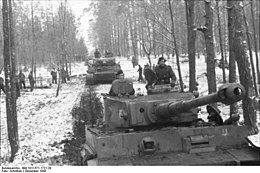 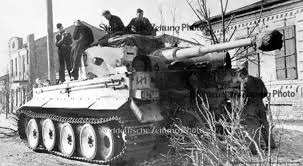 La SS Das Reich affronte en Normandie la 3ème et la 83ème  Division d'infanterie américaine, ainsi qu'une compagnie du 743e bataillon de chars américain  le 7, 8 et 9 juillet.
Puis, d'autres vers Mortain, lors de l'opération Liège, contre la 2ème DB française sous le commandement de la 3ème armée américaine dirigée par le général George Patton.
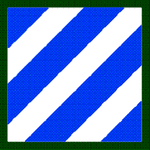 3ème division d'infanterie américaine
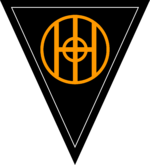 83ème division d'infanterie américaine
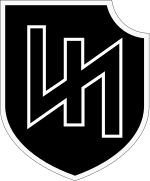 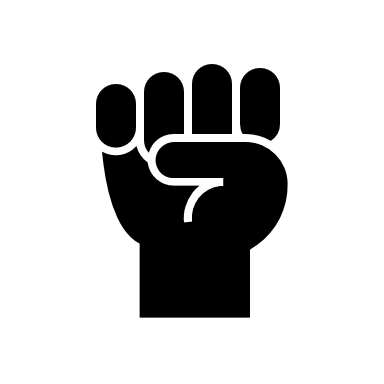 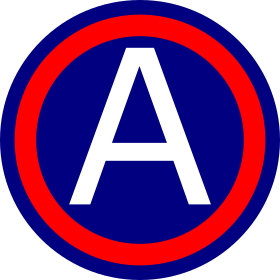 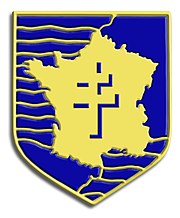 2ème Division SS "Das Reich"
2ème Division Blindée Française
3ème armée américaine
Conclusion :
Cette division SS historique permet de relier deux évènements contrastés, l'un par sa violence envers la population civile, et l'autre part le tournant de cette guerre qui fit débuter le déclin du IIIème Reich.
Cela nous montre l'implication de l'armée dans de nombreux domaines, notamment par une répression qui insuffle la terreur chez les civiles, mais aussi au niveau militaire en combattant les Alliés.
Cette Armée multi-tâche définit parfaitement le régime totalitaire qu'était le IIIème Reich de Hitler.
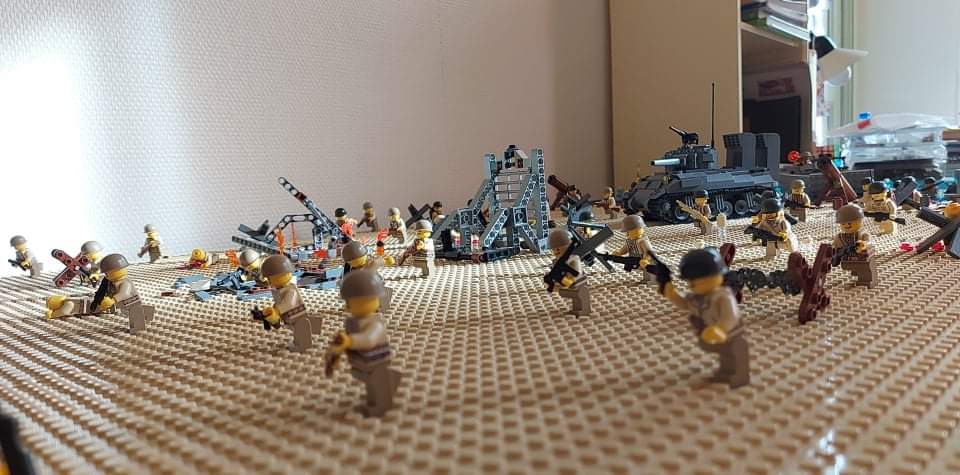 Débarquement de Normandie en Lego fait par Brun Théo 1re A
J'ai fait ce diorama, pour associé mes deux passions, le Lego et la seconde guerre mondiale.

Ma création rend hommage aux milliers de soldats débarqués en France pour nous libérer, il agit comme un devoir de mémoire pour que ces victimes ne soient jamais oubliées.

Il sert également à montrer la violence de cette guerre pour que cela ne recommence pas.
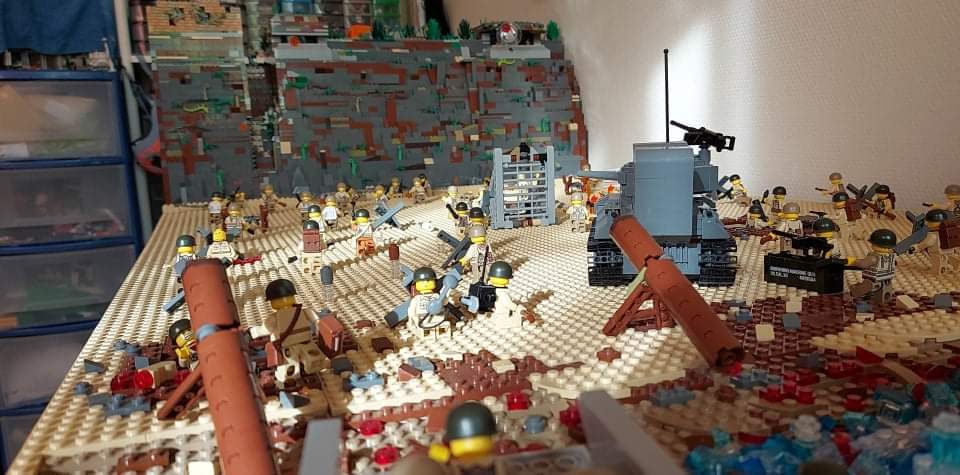 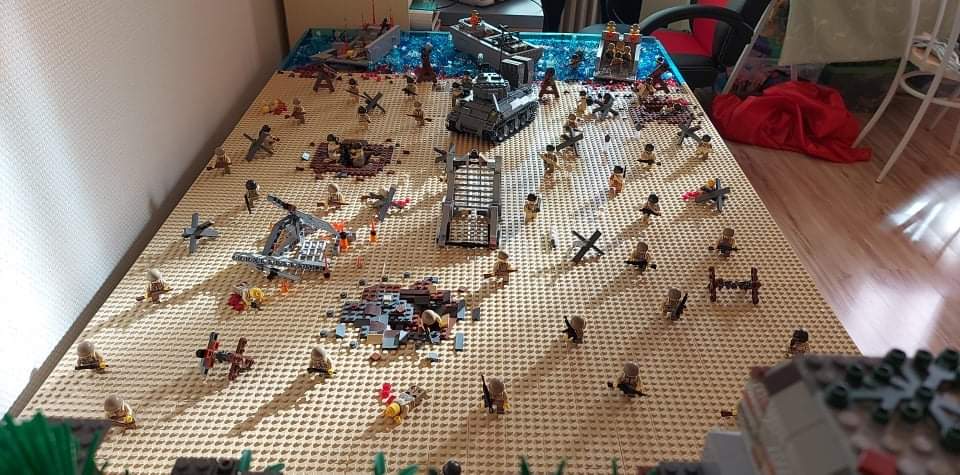 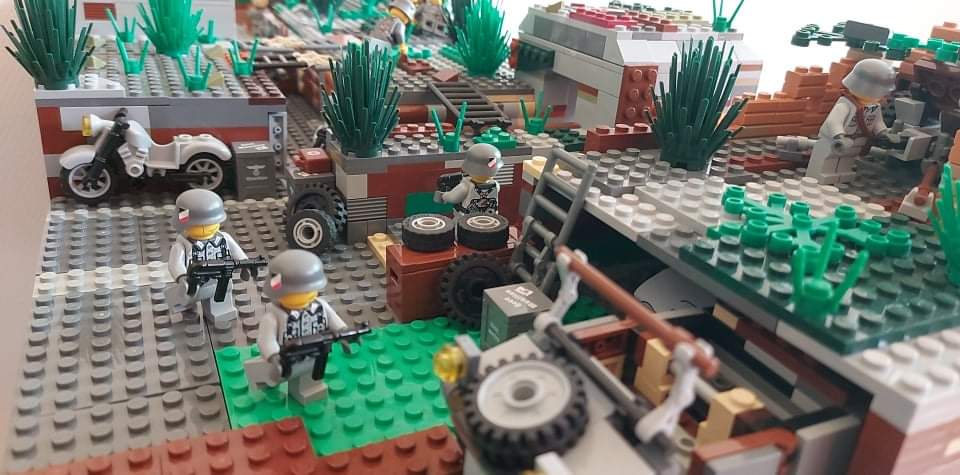 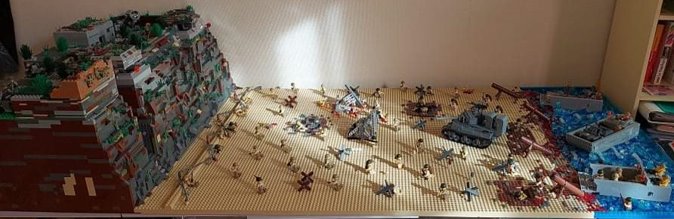 Voici des objets historiques, issues de ma collection personnelle :
Côté américain :
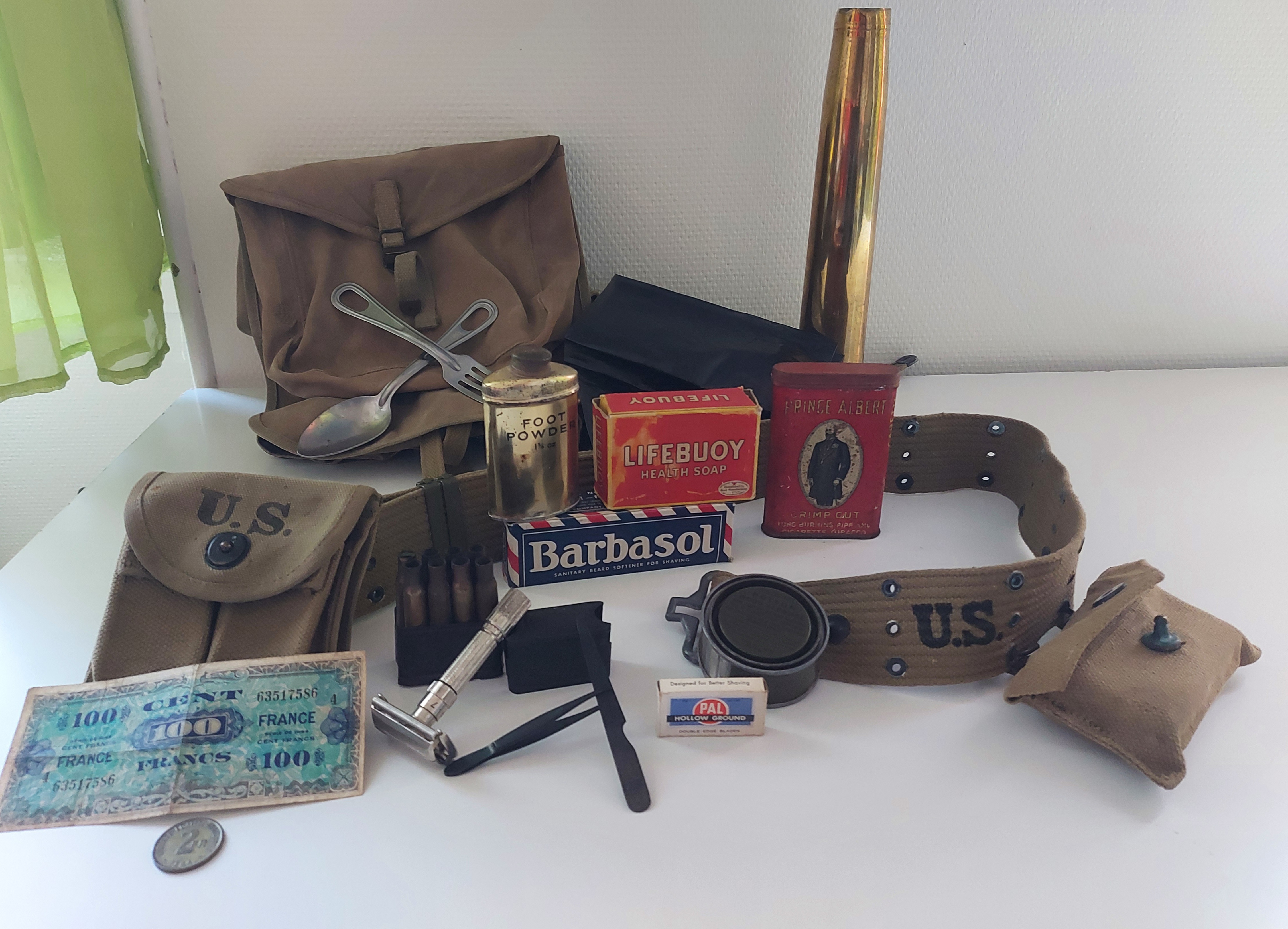 De gauche à droite :
-Havresac de 1943
-Fourchette et cuillère du soldat
-Housse étanche pour fusil M1 Garand datée de 1943
-Douille d'obus de 40mm de canon Bofors datée de 1943
-Porte chargeur pour carabine US M1 de 1942
-Ceinturon M 1936 daté de 1942
-2 clips de M1 Garand dont 1 constitué des 8 douilles des balles de calibre 30.06 
-Boite de talk pour les pieds, savon LIFEBUOY, une mousse à raser BARBASOL et une boite de cigarette PRINCE ALBERT
-Monnaie d'invasion du soldat, dont 1 billet de 100 francs et une pièce de 2 francs
-Rasoir, pince à épiler, lime à ongle et des lames de rasoir de la marque PAL 
-comburant pour réchaud portatif
-First aid-kit complet avec sa poche datée de 1942 et son kit de premier soin
Côté allemand :
De gauche à droite :
-Gamelle allemande datée de 1939 avec le nom du soldat gravé, "Wende"
-Douille de FLAK 38 datée de 1940
-2 Douille de calibre 7,92mm pour Mauser Kar 98, MG 42, MG 34, etc, datées de 1940 et 1939
-Gourde allemande datée de 1939 avec sa housse en feutre
-Billet allemand de 5 Reichmark daté de 1939
-4 pièces de 1 et 10 reichspfennig
datées de 1942, 1943 et 1940, 1941
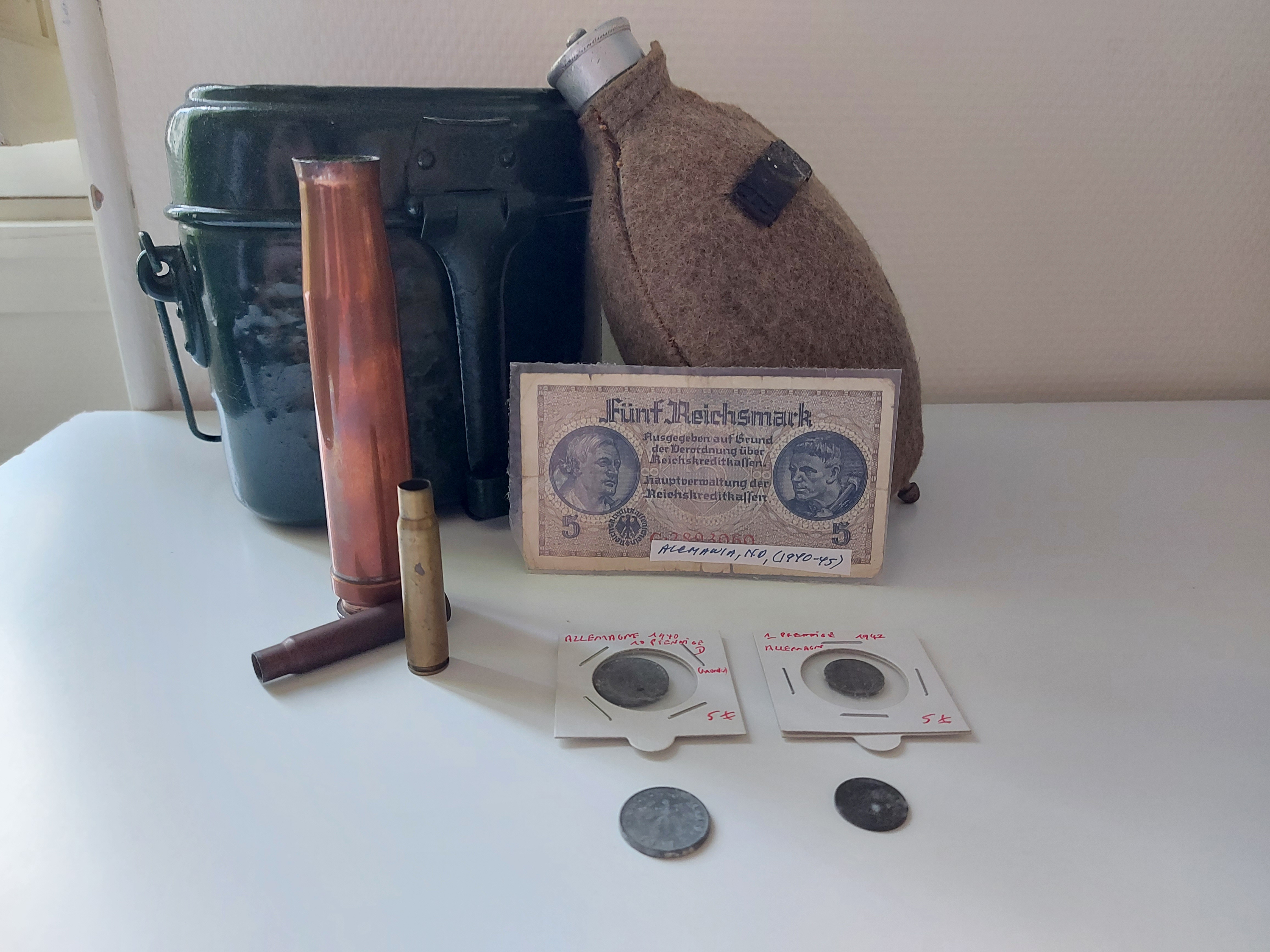